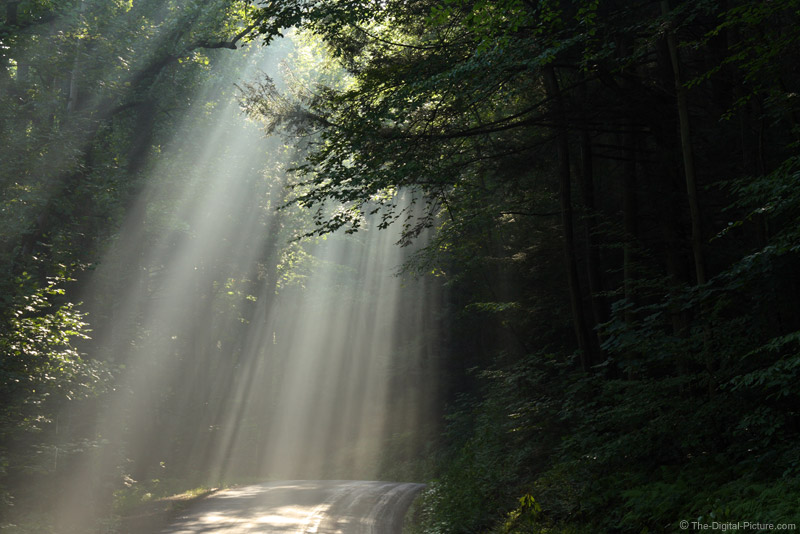 Imagine being part of a community of one heart and one mind that holds all property in common.  How does it feel?
 
In a country where the gap between rich and poor has never been greater, how do you feel about your contribution to that gap?
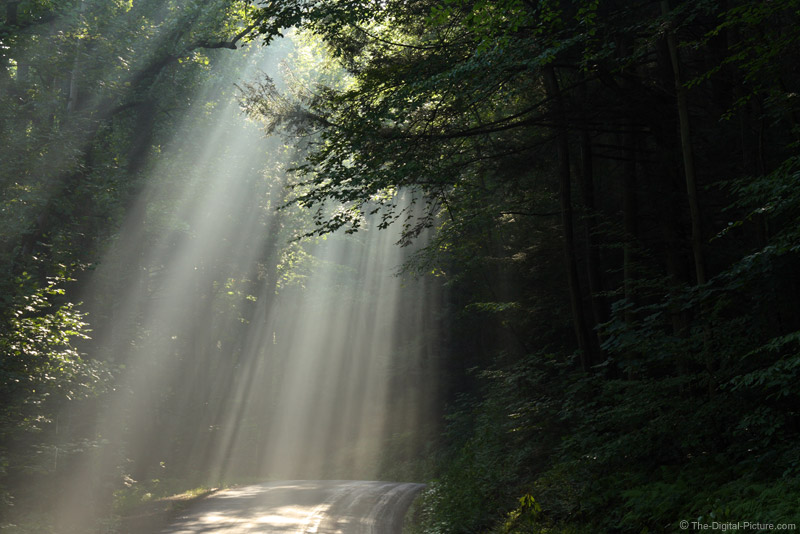 What doubts and imperfections limit your ability to show mercy? 

Spend a minute inside yourself where fear resides.  Now invite God in.
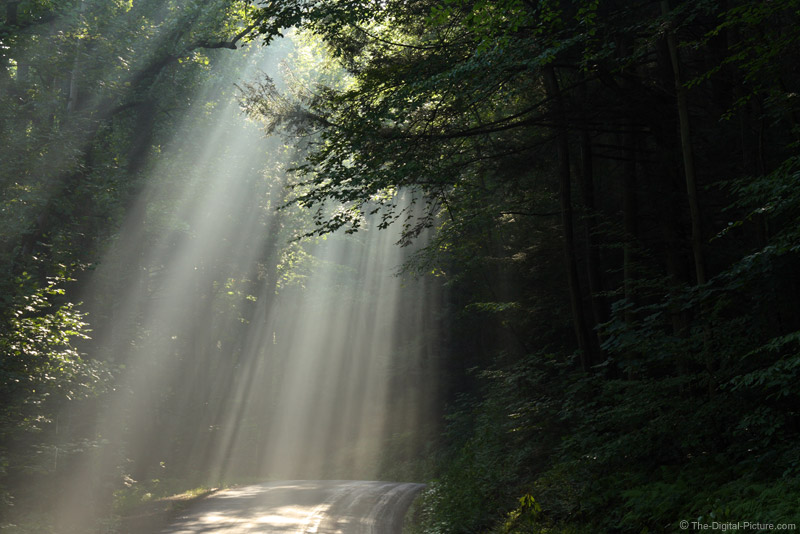 “Forgiveness: a grace too powerful to name.”

Sit with these words.  See where they take you.